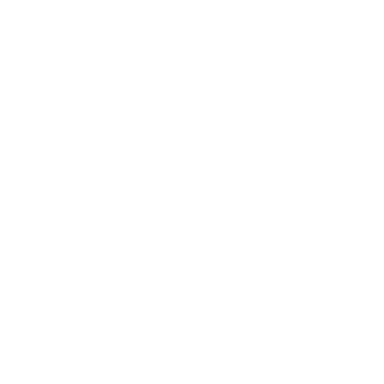 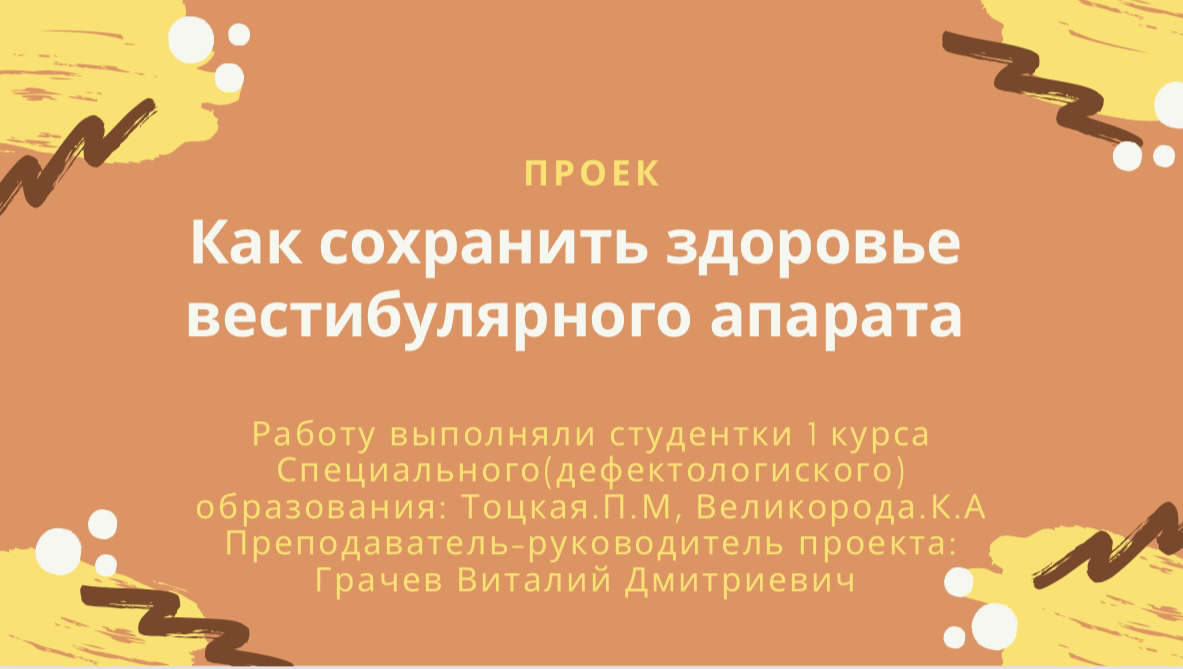 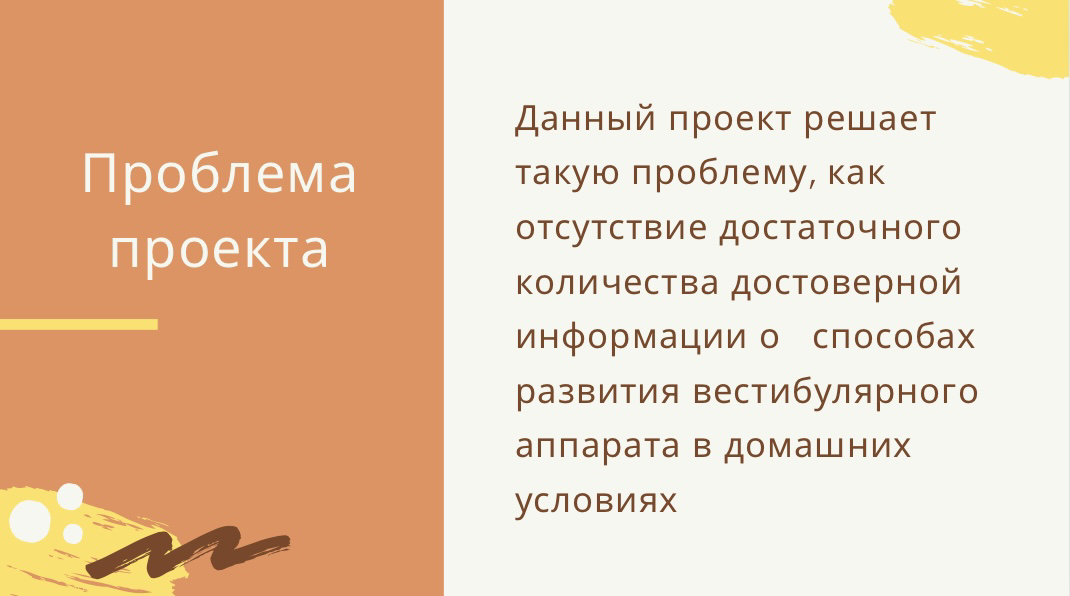 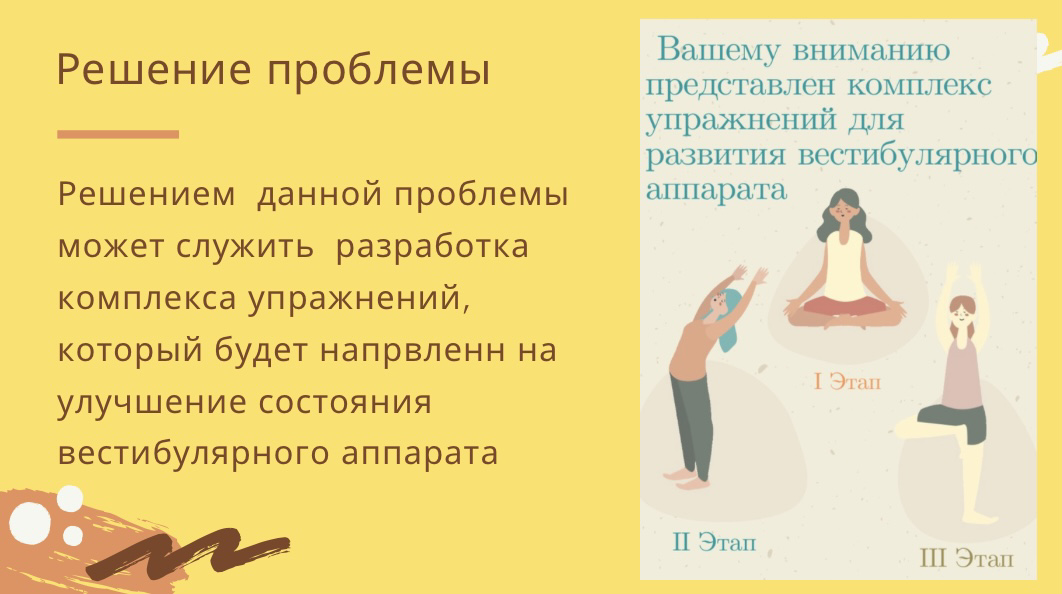 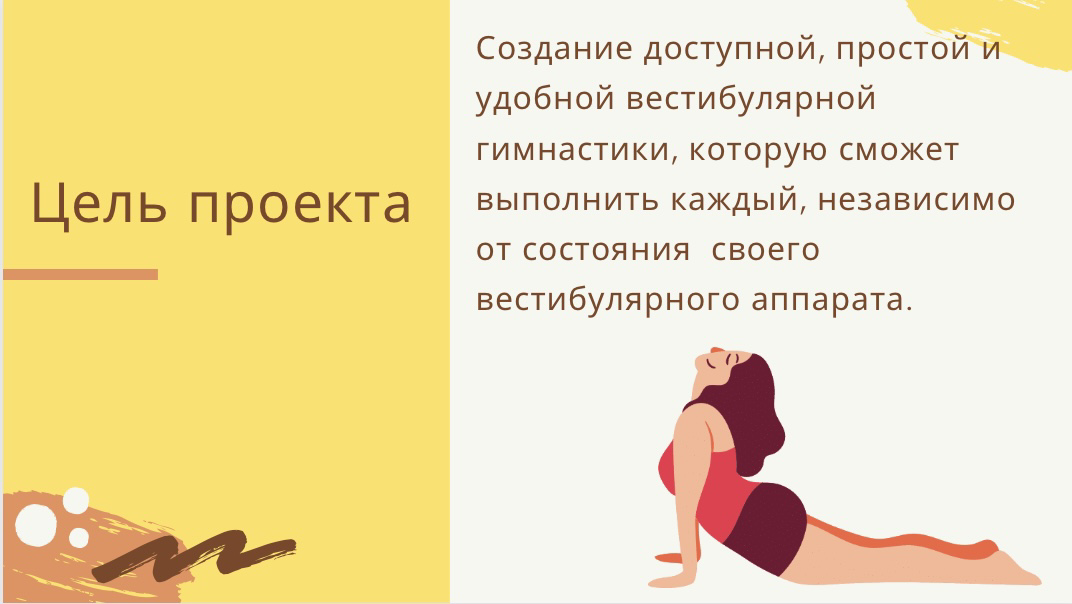 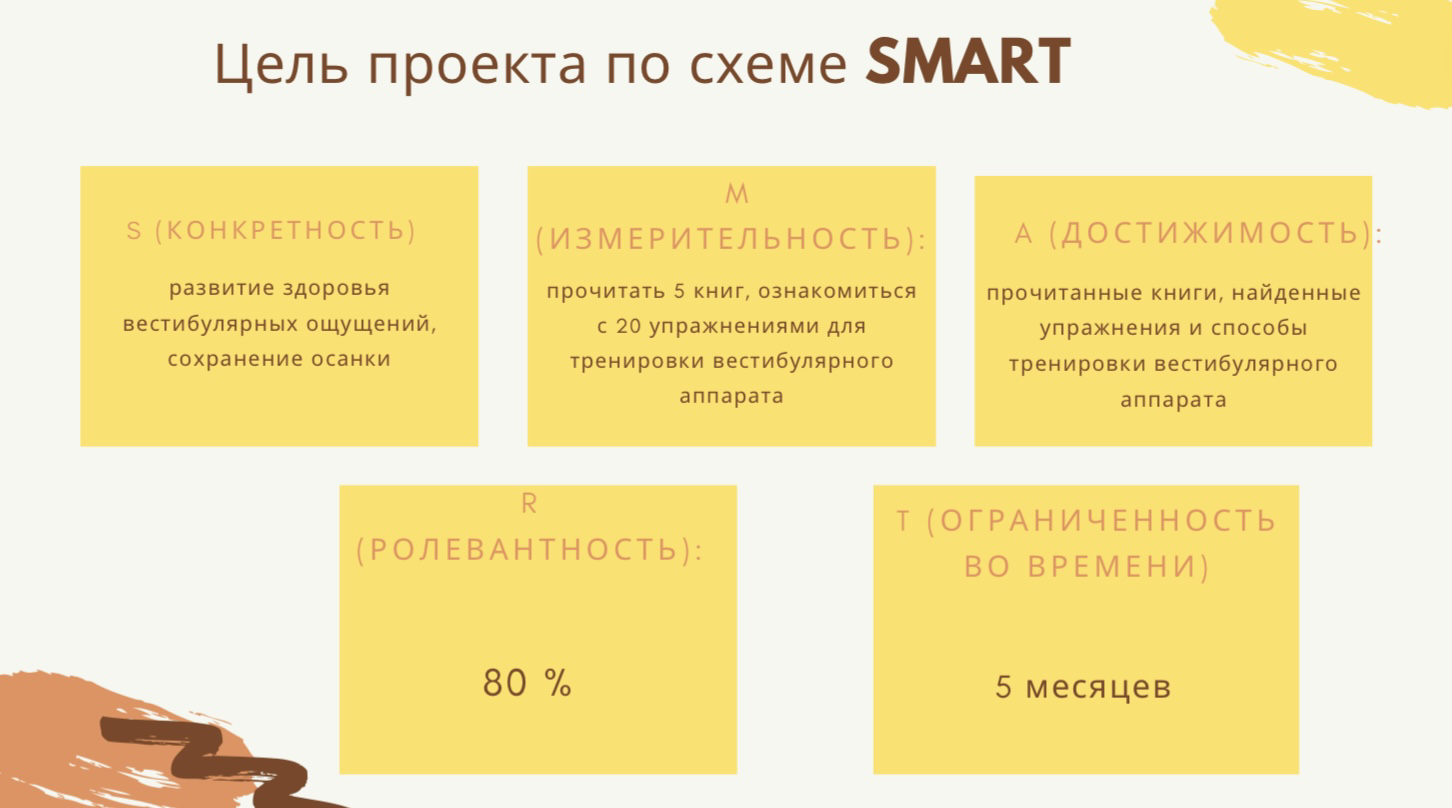 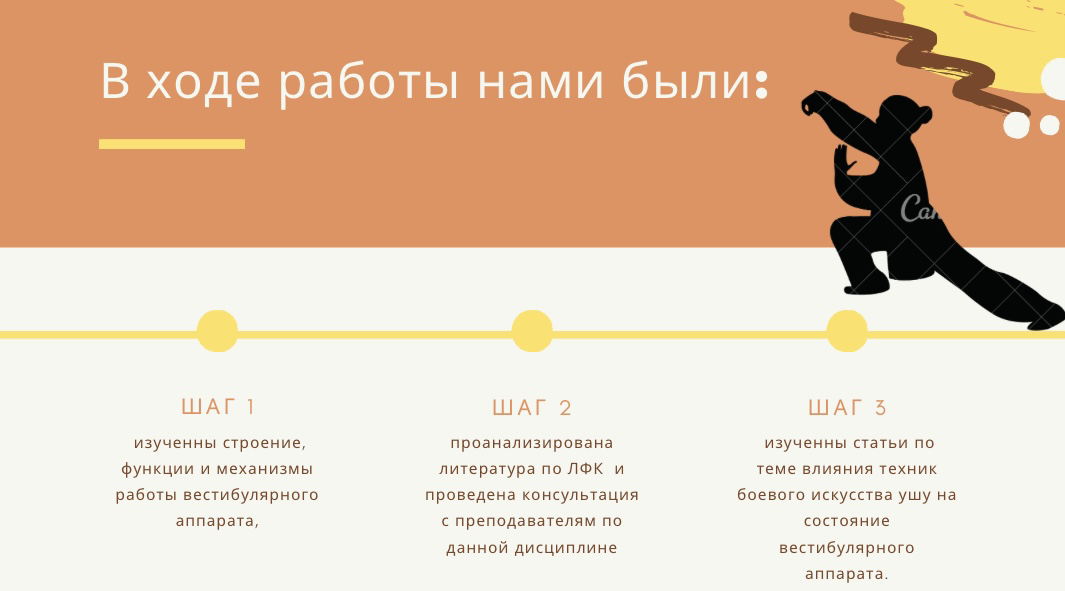 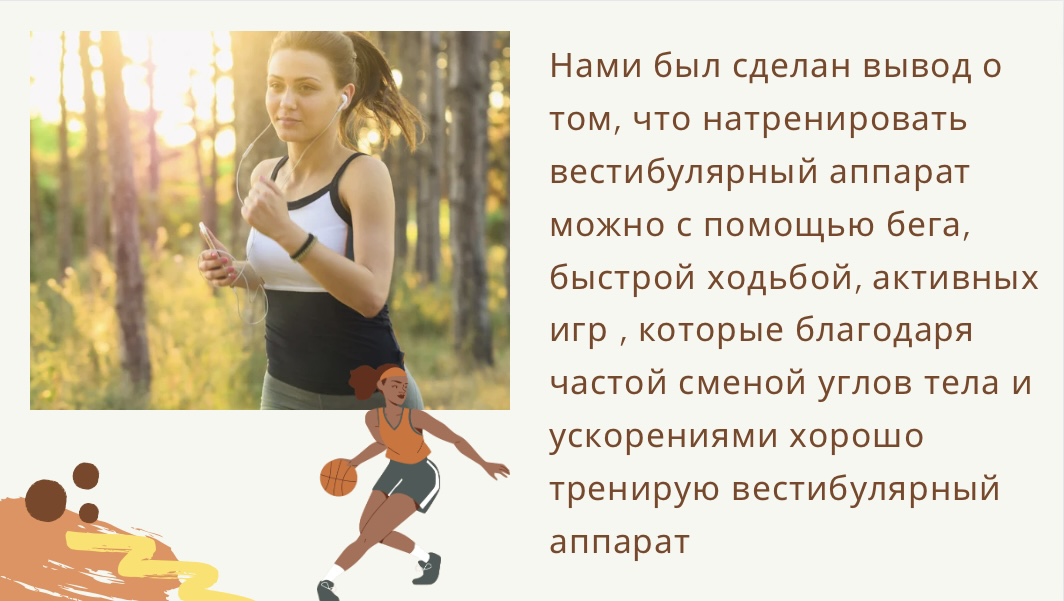 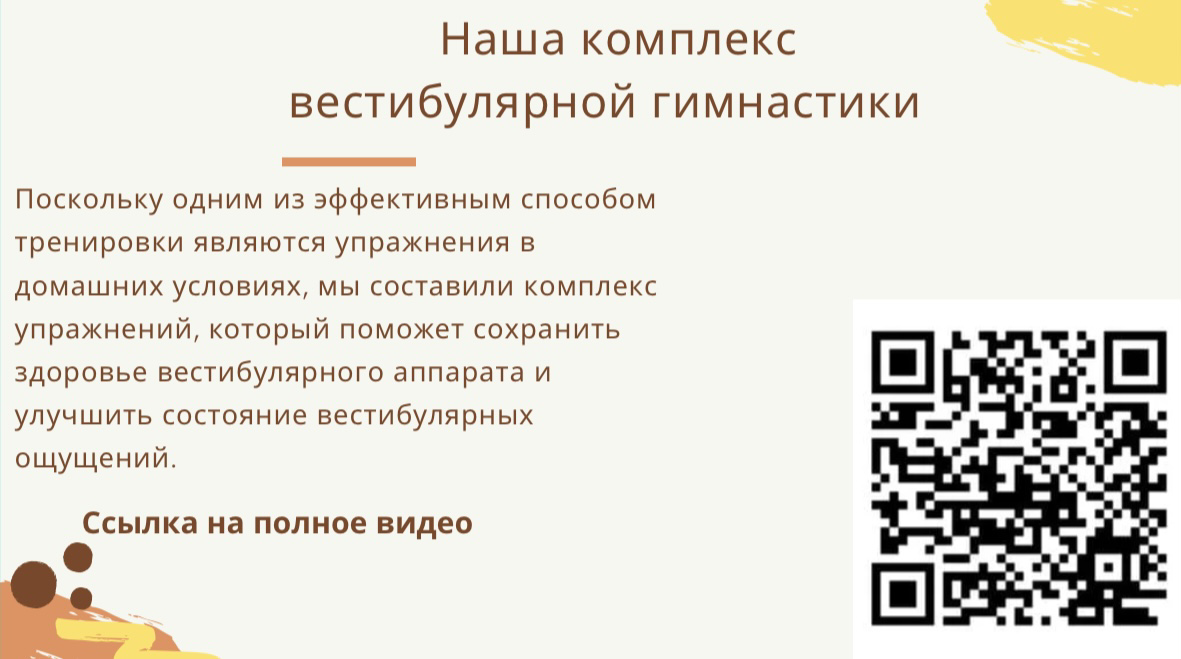 https://youtu.be/yJNbl3lCvYE
Триллер
https://youtu.be/XJ6Zo_nqJxQ
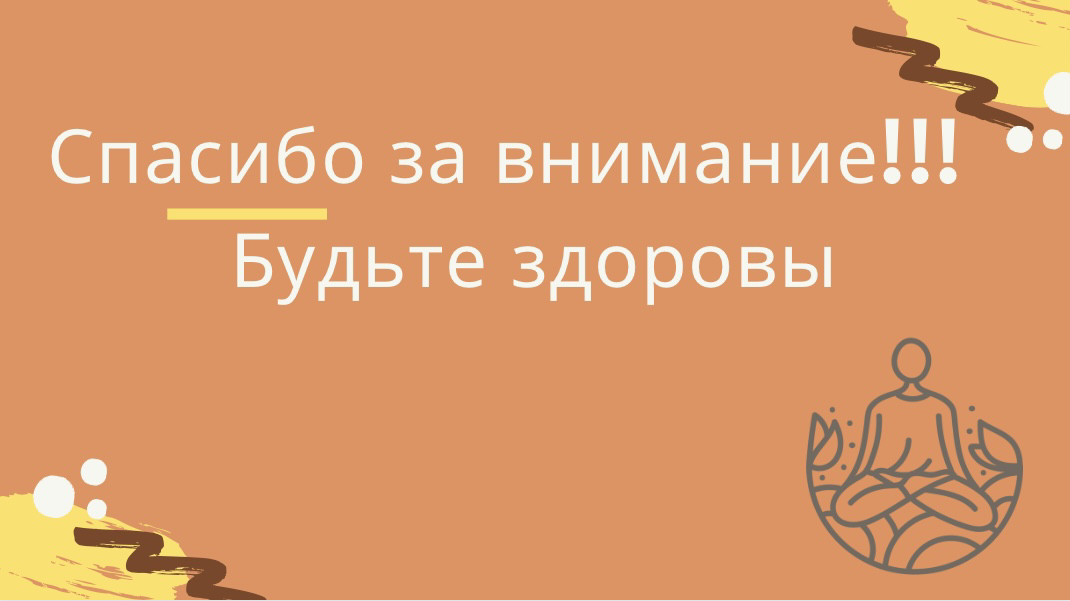